Personal Narrative
Your Story
A Personal Narrative
A personal narrative is an interesting story about the writer with a basic purpose to entertain. The writer strives to gain and keep a reader’s interest. 
The purpose of this story can also be to explain, instruct,  or inform the reader. 
This piece of writing is written in the first person (using the pronouns I, me, and my.)
Narratives contain a beginning, middle, and an end.
Narratives can be real or imagined.
A Personal Narrative
Narrative events are presented in a clear order sequence that flows from one action to the next.
The writer uses specific details, sensory language and figurative language to help readers see people, places, and events surrounding the story.  The author strives to create a “mind movie”.
Narratives show don’t tell the experience.
Included in the narrative are the writer’s feelings about the experience and what he or she learned or took away from the experience.
Lead or Hook Sentence…
is the first sentence in your narrative, expository or 
argumentative piece of writing and
should GRAB the reader's attention!!
Why do we have a lead/hook sentence?
Think of the lead SENTENCE  like you do a leader of a line heading to the cafeteria for lunch.  A leader is always first, and points the rest of the class in the right direction.
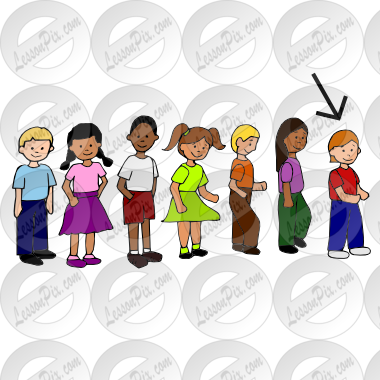 The lead sentence is also called the hook sentence. (synonyms)
Think of going fishing, only you are not fishing for fish, but for readers.  At the start of the essay you “hook” the reader and later you will “release” the reader, just like in fishing.
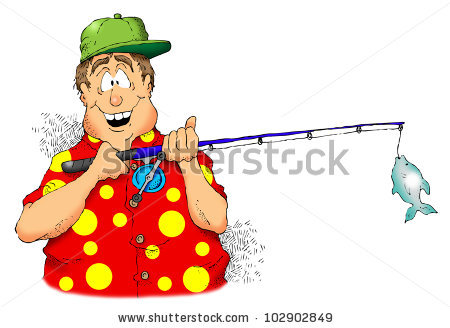 Types of Lead/hook sentences
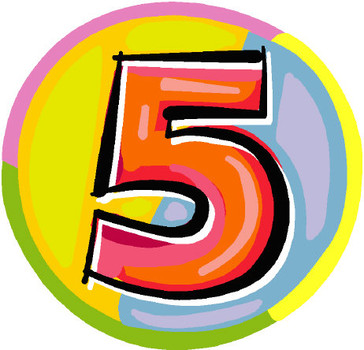 Question
Dialogue
Onomatopoeia
Interesting Fact
Vivid Description (Clear images in the mind of the reader)
Inspiration
A good time
A bad time
An important time
A memorable event
A sporting event
A birth/death
A first time
A last time
A special birthday party
A time you performed
My Top Possible Narrative Topics
(Not much detail provided)
The first time I went to Cape Cod on the whale watch
When I went to West Virginia white water rafting
Having my first child, Zachary
Going to my first Broadway show in NYC
Going to the Blue Man group
The day of my wedding
Meeting the director of the Spiderman Trilogy, Sam Rami
My first day as a full-time writing teacher at HMTCA
Performing in the play “Grease” in high school
The day I found out that my son was going to be a three sport captain in his senior year of college
Mrs. LaRosa’s Personal ExperiencesPlenty of detail
1. I went on a mission trip to West Virginia with 60 eight graders, and I went white water rafting for the first time.
2. On a trip to NYC, I went to the Blue Man Group, and my best friend was called up on stage to perform with the group.
3. At 28 years old, I gave birth to my first son, Zachary, on Sept. 24, 1992.
4. My senior year in high school, I played Glinda the good witch in “The Wiz”.
Choose Your Story
Take a few minutes to think about experiences in your life that have been memorable.  
Think about where the events take place.  Close your eyes and recall each setting. What do you see? Hear? Taste? Smell? Feel?
Think about the people who were with you.  Think about the way each one looks, acts, and speaks. 
On the handout,  list eight experiences, memories, and/or events that could serve as the inspiration for your personal narrative.
Let’s start to generate our personal narrative ideas!~
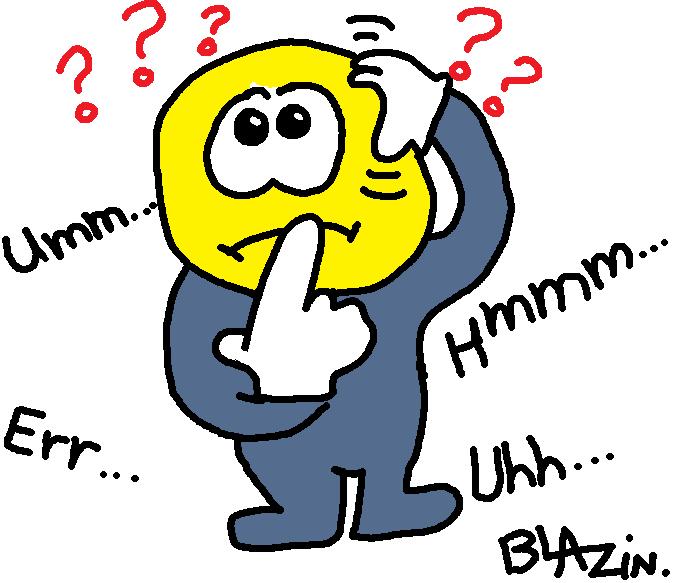 Types of Hooks/Leads
Question: Make readers wonder by asking a question.
Dialogue: Lure readers into the story quickly by using conversation.
Onomatopoeia: A word that mimics the sound that it means.  
Interesting fact: Tell a fascinating fact about your topic. (True and researched)
Vivid Description: Appeal to the reader’s senses by writing description of the scene using descriptive language.
Now, let’s get hooked on a story about a young man’s memorable trip to the dentist’s office…
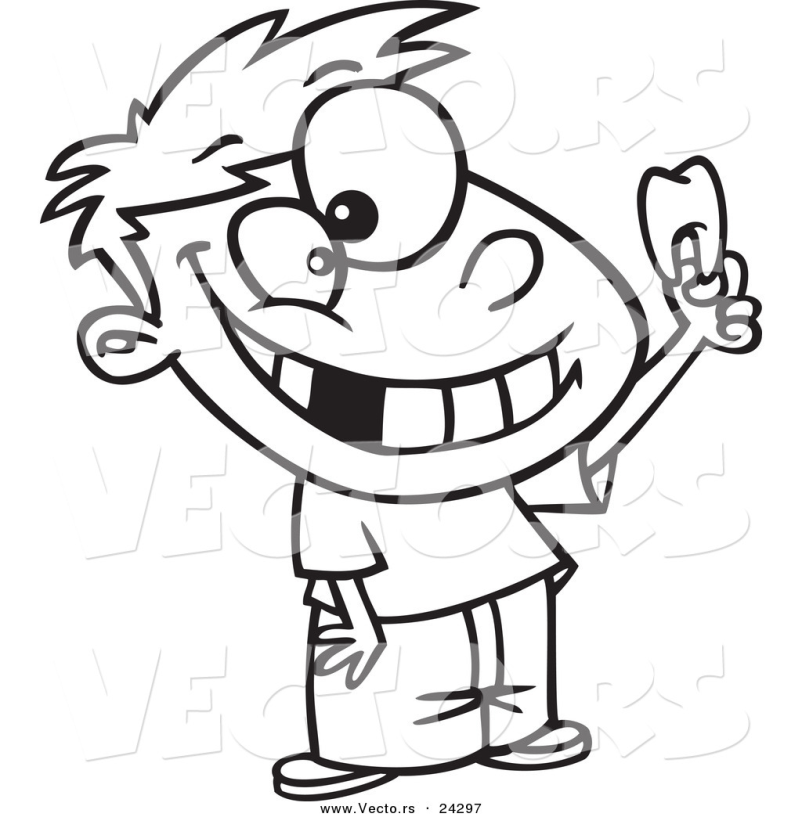 Does a lead/hook sentence make an essay better?
Have you ever had an appointment that you dreaded like a test you hadn’t studied for even though you knew it was coming?
I have a dentist appointment.
QUESTION
Does the lead/hook make my essay more interesting?
“Jose, it’s time to leave,” my mom yelled from the bottom of the stairs. “Just a minute, mom, I still need to stack five hundred more books on my shelf.” I lied in a convincing voice.
My mom is making me go to the dentist.
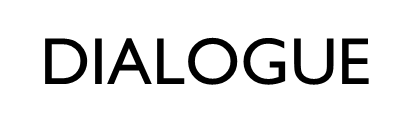 Can a sound effect make a “bang” at the beginning of an essay?
My mom went out to the car the day I had my dentist appointment because I was stalling.
“Bang!” the front door slammed and I heard the pounding of my mother’s angry footsteps on the pavement as she approached the running car.
ONOMATOPOEIA
Can the lead/hook provide information?
I brush my teeth everyday.
If you don’t brush your teeth everyday, harmful bacteria and microbes that may cause tooth decay, bleeding gums, and infections could start in your mouth.
INTERESTING FACT
Does a lead/hook sentence matter?
I walked into the dentist’s office and I didn’t want to go.
I pushed open the large wooden door to the torture chamber.  I would have crawled up the dirty carpeted stairs towards the dentist’s office, but my mom made me walk to my doom.
VIVID DESCRIPTION
TIME TO WRITE YOUR LEADS
Your leads are about the topic you have already selected.
Every lead you write will be a different kind, but will be about the same topic.
Question
Dialogue
Onomatopoeia
Interesting fact
Vivid description
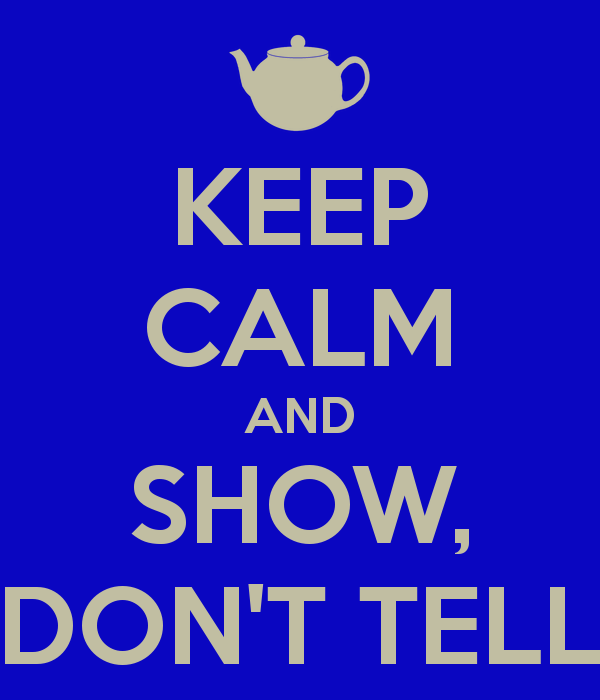 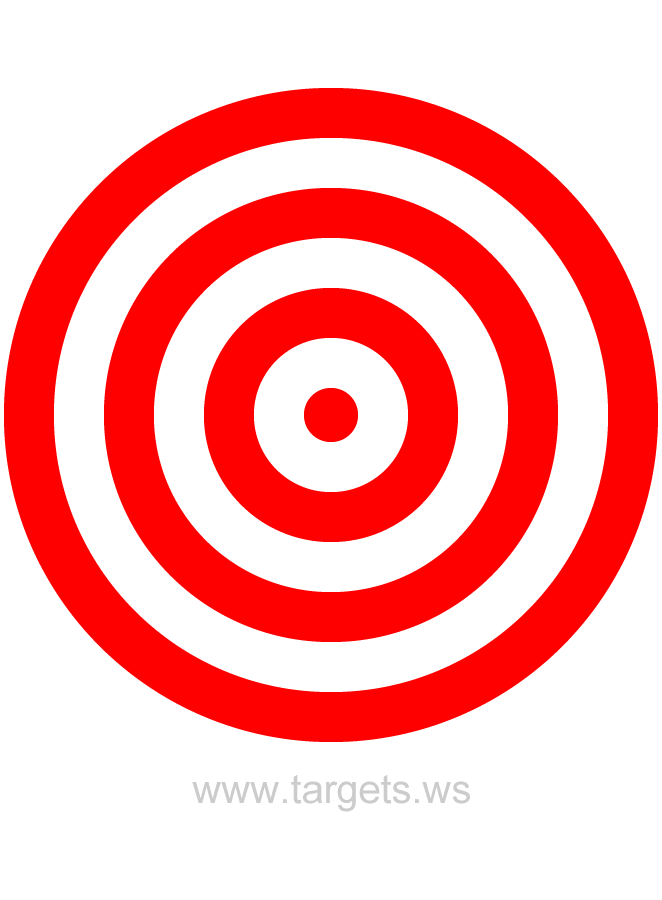 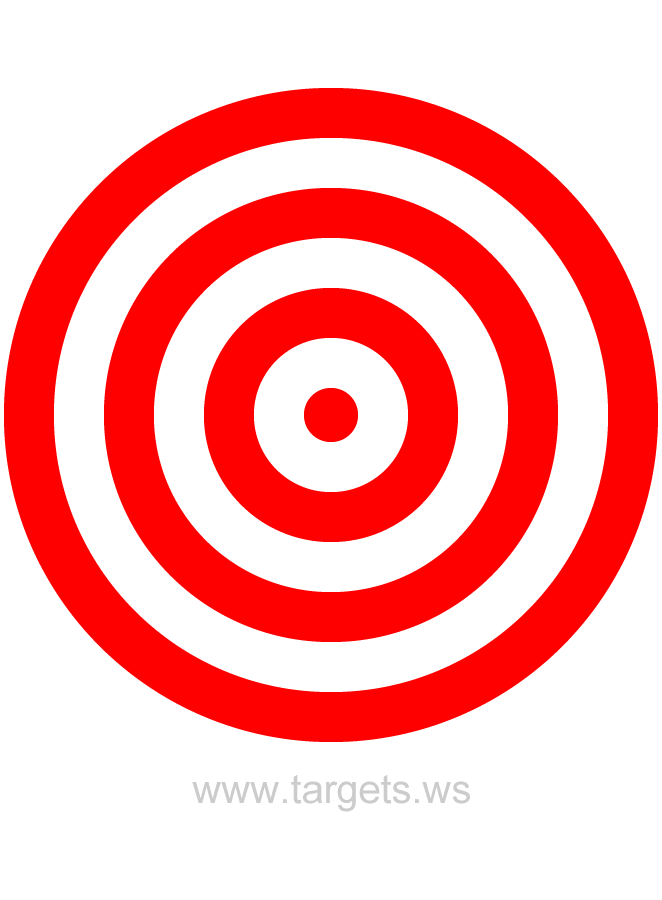 Show, Don't Tell
The First Rule of Especially Effective Writing 

Learning Target: It is important to understand the profound difference between showing and telling in your writing if you want to become a successful writer.
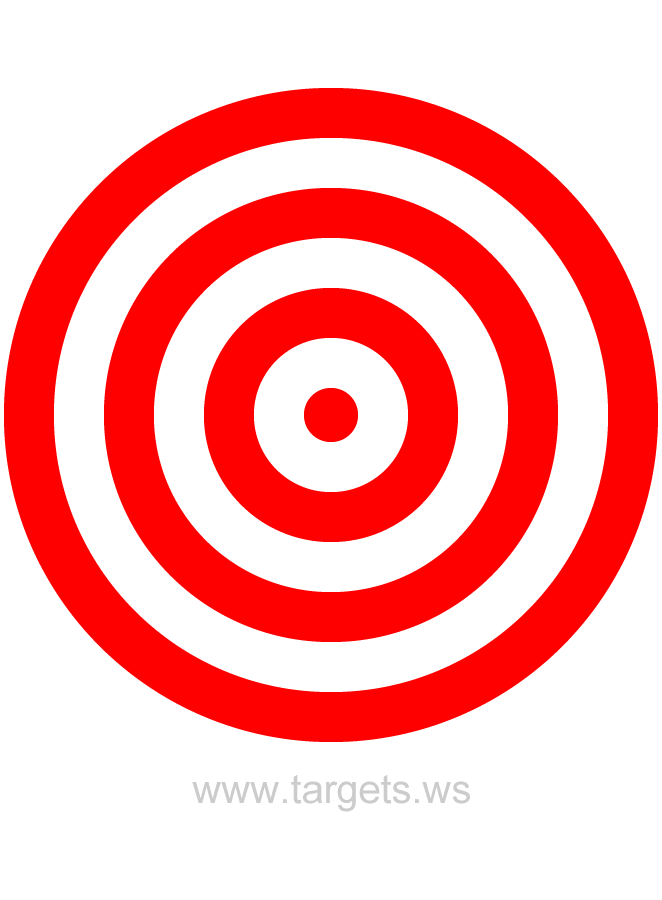 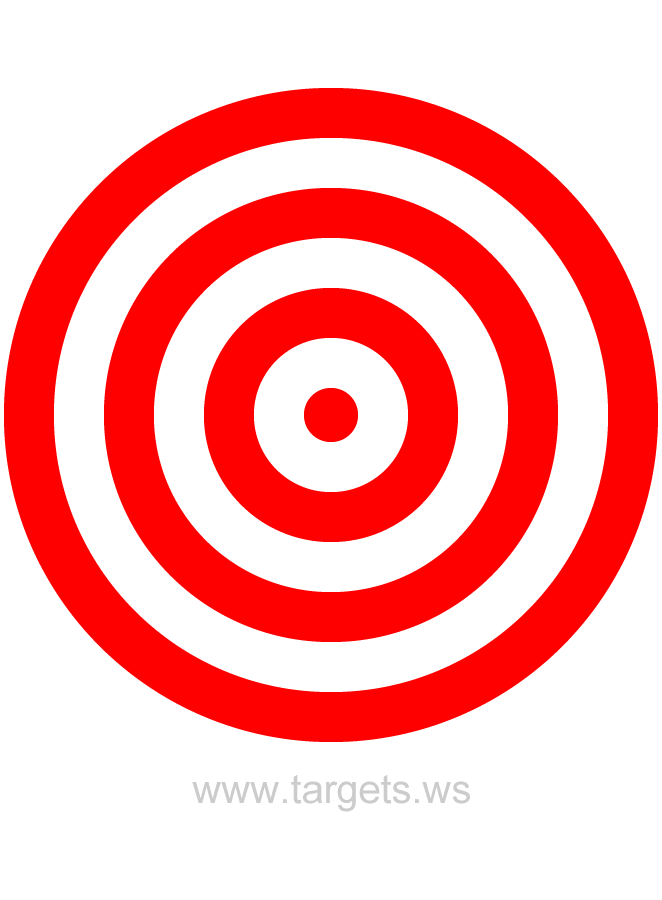 Telling Sentences
Telling sentences tell us something.  They give information but it is general, non-specific, and often vague.  The author doesn’t involve or engage the reader.  Telling sentences are written in a dull and lifeless manner.  The action, emotion and sensory details are missing.  These are all the vital ingredients that make the reader believe your story.  “Telling” is a way of communicating facts to the reader, but in the wrong way. The right way is the “show” information through the use of action, dialogue and the five senses. (Define both words on the lines below)
Telling sentences tell us something.  They give information but it is general, non-specific, and often vague.  The author doesn’t involve or engage the reader.  Telling sentences are written in a dull and lifeless manner.  The action, emotion and sensory details are missing.  These are all the vital ingredients that make the reader believe your story.  “Telling” is a way of communicating facts to the reader, but in the wrong way. The right way is the “show” information through the use of action, dialogue and the five senses.
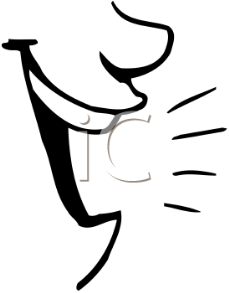 Activate your brain.
Showing sentences
Showing sentences show us.  They describe the scenes and actions; they help us see by using clear, specific details to create clear, strong pictures in our minds.  (“mind movie”) Showing sentences dramatize the events of your plot, and action that is included.  The reader experiences the story as if he or she is right there participating in the experience.  In her imagination she becomes the character.  A showing sentence, paragraph and narrative have a totally different sound and feeling when it is read.
What is Show, Don’t Tell?
The Show, Don’t Tell method of writing is when the writer is able to create a picture in the reader's mind, a “mind movie”, using descriptive and sensory language. The goal is to get away from the repetition of empty or overused words like went, big, pretty, fun or sad.
Mind Movie Maker
A reader cannot know what an author (that’s YOU) is thinking- it is the author’s responsibility to paint a picture with words that describes his or her subject in a clear and specific manner.  It is important to show and not tell your reader the following:  
Setting
Characters
Events/Actions
Emotions/Tone
Ask yourself questions
By asking a few simple questions, the author transforms dull TELLING statements, into elaborate and eloquent SHOWING passages.  Ask yourself…
Who?
What?
When?
Where?
Why?
How?
Action and emotion strategies
Describing the character’s actions rather than just telling how he or she feels.
Using action verbs.
Using similes, metaphors, and other figurative language.
Using dialogue.
Appealing to the five senses to paint a picture of what is happening (sensory language)
Brain Pop
Show, Don’t Tell http://www.brainpop.com/english/writing/shownottell/
Which sentence is better?
I missed the bus.
I raced down the road, wildly waving my hands, and yelling, “Stop, stop,” but the bus traveled on down the road without stopping.
Which sentence is better?
The broken windows and creaking hinges made me tremble as I slowly crossed the shadowed yard towards the dilapidated house.
I was scared as I walked towards the haunted house.
Which is better?
My teeth chattered as I blew warm breath on my numb fingers.
I am cold.
Which is better?
Papers overflowed my cramped desk as I rummaged for the  pencil I knew was buried somewhere inside its dark depths.
My desk is a mess.
Which is better?
My coat is too small.
As I tried to twist my arms out of my jacket I thought I was going to pull my shoulders out of their sockets.
Which is better?
My friend is a very good artist.
My pleasure grew as I slowly examined one masterpiece after another. Why, George, you’re work could be shown at the Gallery of Fine Arts!
Read the next two slides. How do they compare?
Which is better?This . . .
When I left my office that beautiful spring day, I had no idea what was in store for me. To begin with, everything was too perfect for anything unusual to happen. It was one of those days when a man feels good, feels like speaking to his neighbor, is glad to live in a country like ours, and proud of his government. You know what I mean, one of those rare days when everything is right and nothing is wrong.
Or This?
I left work feeling happy. It was a good day.
What differences did you see in the two versions?

The first version:
was much longer
had describing words such as beautiful spring day
created a mood
built up a feeling that something was about to happen


Now compare the next two slides.
Which is better?This . . .
Still holding my dogs by their collars, I looked back. I couldn’t understand what I saw. Rubin was laying where he had fallen. His back was toward me, and his body was bent in a “U” shape. Rainie was standing on the other side of him, staring down.
          I hollered and asked Rainie, “What’s the matter?”
          He didn’t answer. He just stood as though in a trance, staring down at Rubin.
          I hollered again. He still didn’t answer. I didn’t know what to do. I couldn’t turn my dogs loose. They would go for the hound again.
          Again I hollered at Rainie, asking him to come and help me. He neither moved nor answered. I had to do something.
     Looking around, my glance fell on the old barbed-wire fence. I led my dogs to it. Holding onto their collars with one hand, I worked a rusty barbed wire backwards and forwards against a staple until it broke. Running the end of it under their collars, I tied them up. They make two or three lunges toward the hound, but the wire held.
          I walked over and stopped at Rainie’s side. I again asked, “What’s the matter?”
          He said not a word.
          I could see that Rainie was paralyzed with fright. His mouth and eyes were opened wide, and his face was as white as chalk. I laid my hand on his shoulder. At the touch of my hand, he jumped and screamed. Still screaming, he turned and started running. I watched him until he disappeared in the darkness.
Or This?
Rainie was acting strange. I asked him what was wrong, but he didn’t answer me. I had to tie up my dogs, so I could go over to find out what was the matter with him. When I finally walked over to where Rainie was standing, he ran away.
How do the two versions compare?
How did the author built up a suspenseful situation by making the reader wait and wait while Billy tied his dogs? 
Look back to the more descriptive story. Identify the words that describe how Rainie was acting or feeling. Find the simile.
How do the words you identifiedadd to the telling of the story?
Which is better?This . . .
Still holding my dogs by their collars, I looked back. I couldn’t understand what I saw. Rubin was laying where he had fallen. His back was toward me, and his body was bent in a “U” shape. Rainie was standing on the other side of him, staring down.
          I hollered and asked Rainie, “What’s the matter?”
          He didn’t answer. He just stood as though in a trance, staring down at Rubin.
          I hollered again. He still didn’t answer. I didn’t know what to do. I couldn’t turn my dogs loose. They would go for the hound again.
          Again I hollered at Rainie, asking him to come and help me. He neither moved nor answered. I had to do something.
     Looking around, my glance fell on the old barbed-wire fence. I led my dogs to it. Holding onto their collars with one hand, I worked a rusty barbed wire backwards and forwards against a staple until it broke. Running the end of it under their collars, I tied them up. They make two or three lunges toward the hound, but the wire held.
          I walked over and stopped at Rainie’s side. I again asked, “What’s the matter?”
          He said not a word.
          I could see that Rainie was paralyzed with fright. His mouth and eyes were opened wide, and his face was as white as chalk. I laid my hand on his shoulder. At the touch of my hand, he jumped and screamed. Still screaming, he turned and started running. I watched him until he disappeared in the darkness.
Check out one more example of how Show, Don’t Tell helps make a story more interesting.
Which is better?This . . .
As graceful as any queen, with her head high in the air, and her long red tail arched in a perfect rainbow, my little dog walked down the table. With her warm gray eyes staring straight at me, on she came. Walking up to me, she laid her head on my shoulder. As I put my arms around her, the crowd exploded.
Or This?
Little Ann walked across the table towards Billy. She did a good job, and the men cheered.
In the first version could you picture Little Ann as she competed in the beauty contest?
Go back and identify words that described Little Ann.
Find the metaphor. Little Ann’s tail was compared to what?
Which is better?This . . .
As graceful as any queen, with her head high in the air, and her long red tail arched in a perfect rainbow, my little dog walked down the table. With her warm gray eyes staring straight at me, on she came. Walking up to me, she laid her head on my shoulder. As I put my arms around her, the crowd exploded.
Mr. Smith sits at the table and celebrates.
Who is Mr. Smith? 
What does he do when he celebrates?
When does he celebrate? 
Where does he celebrate? 
Why is he celebrating? 
How is he celebrating?
Final thoughts.
Share your answers- notice the great variety, even though we all answered the same set of questions!

In writing, there is infinite possibility.  Make sure your reader knows exactly what you mean!

Don’t tell me the moon is shining; show me the glint of light on broken glass.				– Anton Chekhov
Supporting Paragraphs
Always begin with a topic sentence. Use specific details that support the topic sentence.  Use sensory words to keep the reader’s attention.
Wrap up the paragraph with a concluding or transitioning sentence.
Remember to develop a minimum of  3 supporting paragraphs.
Use transitions to guide your readers through your story!!
Cause / Effect
Importance
First 
Next
Later
Finally
More importantly
Most of all 
Last, but not least
Therefore
Because
As a result
Consequently
Since
For
So
More Transitions
Examples
Comparison / Contrast
Similarly 
In contrast
Unlike
On the other hand
Nevertheless
In the same way
Such as
For example
In other words
Along with
For instance
Like
Conclusion
Use a topic sentence for your concluding paragraph.
Wrap up all loose ends so that the reader doesn’t have any questions.
Your last sentence should conclude the narrative.  The reader knows that the story is over.
Revise and Edit
Read your paper aloud to yourself or a partner.  Did the introduction capture you or your partner’s attention?.
Is the order of events clear? Did I include transitions?
Do I use details that appeal to the five senses?
Is the conclusion an end to the narrative?
Do I have at least five paragraphs?
Have
 fun
 writing your narrative!!!